Design and Implementation of a Course Review Process
Full review of course
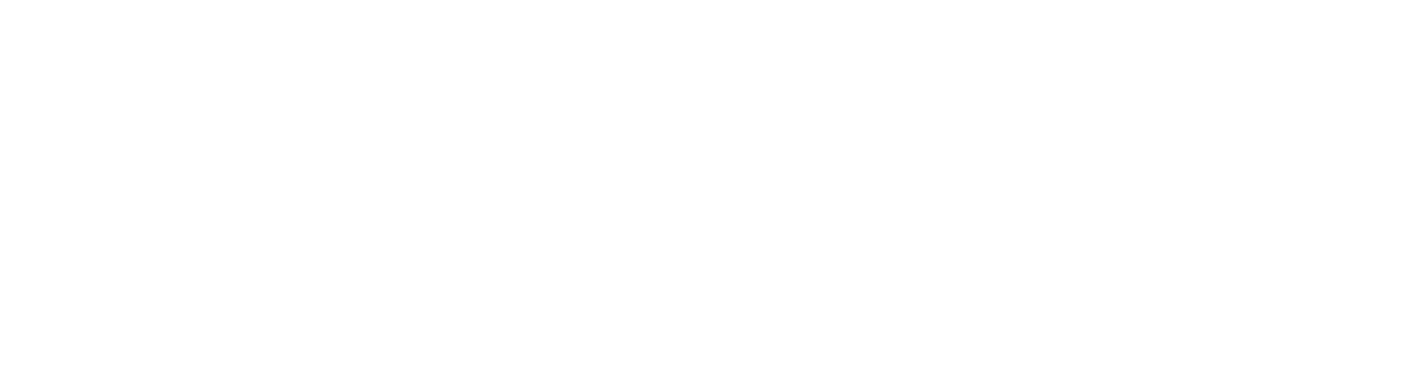 Joint meeting to discuss reviews
Annual assessment
Adam M. Persky, Kimberly H. Deloatch, Wendy C. Cox, Mary T. Roth McClurg, Pamela U. Joyner
 
UNC Eshelman School of Pharmacy, University of North Carolina, Chapel Hill, NC
Formal letter to course director / division chair
Post semester follow-up
INTRODUCTION
RESULTS
Recommendations implemented
Review of comments; written reply
Review of comments/plan of course director
Quality assurance is the systematic monitoring and evaluation required to ensure standards of quality are being met. 
One of the principal mechanisms for assuring quality of learning and teaching is peer review of teaching and evaluation of the curriculum (learning, teaching and assessment methods) (Dill et al. 1996; Massy et al. 1994). 
Horsburgh, (1998) investigated factors that impact student learning through a quality assurance process and found that the most important factors were the curriculum, the instructors, how the teachers taught and facilitated learning, and the assessment practices they adopted. 
The course review at UNC focused on:
learning objectives,
course content,
degree of student-centered activities, 
assessments methods consistent with learning objectives and course goals,
consistency in coordination, and;
course policies.
FIGURE 1
TABLE 1
Number and types of recommendations made to course directors
Schematic of the course review process.
Assessment &  Curriculum Committees
Office of Professional Education and Office of  Assessment
Assessment Committee
Course Directors
6 weeks
4 weeks
2 weeks
Semester
2 weeks
METHODS
6 weeks
2 weeks
Description of Process
TABLE 3
TABLE 2
Survey results from the COURSE DIRECTORS. Data presented as % response (n=13, 50%)
Survey results from the COURSE REVIEWERS. 
Data presented as % response (n=22, 60%).
Each required course (n=30) was reviewed by a team of two faculty members
Most of faculty were on the Curriculum or Assessment Committee. 
Each team contained at least one clinical faculty member 
The review and reports were based on a standardized rubric developed by the Committees which addressed: 
course layout and integration, 
learning outcomes, 
assessment of learning, 
resources and materials, and;
learner interaction 
Data used in the review process included a self-reflection and teaching goals inventory, course content on Blackboard, curricular mapping information, student course evaluations,  and a student completed version of the rubric.
CONCLUSION
Assessment of Process
The overall process was assessed by two methods: 
the ability the process to identify areas for improvement and 
an attitudinal survey completed by the course reviewers and the course directors
The course review process was able to identify a variety of areas for course improvement (Table 1).
Faculty are supportive of the course review process (Table 2 & 3).
Review team members felt the review process helped them become familiar with the curriculum and how to improve their own courses (Table 2).
Course directors felt the feedback was objective and constructive (Table 3).
There was some feeling among course directors the review was burdensome on their time (Table 3). However the median time was 2 hours (range <1 hour to 17 hours).
Considerations for future iterations of the course review may include more incorporation of student feedback
Next course review will focus on elective courses and pharmacy practice experiences.
Assessment Committee working to identify methods for continuous course review as opposed to a cyclical process every few years.
REFERENCES
Dill DD. Is There An Academic Audit in Your Future? Reforming Quality Assurance in U.S. Higher Education. Change. 2000;32(4):34-41.
Massy WF, National Center for Postsecondary Improvement SCA. Energizing Quality Work: Higher Education Quality Evaluation in Sweden and Denmark. Project 6, Quality and Productivity in Higher Education 1999.
Horsburgh M. Course approval process. Quality Assurance in Higher Education. 2000;8(2):96-9.